浸水情報を入手した時の対応
〇情報収集・情報提供を素早く行う
　　〇必要な場合は集団下校
　　〇保護者の協力を要請する
　　〇第１避難所の岩崎地区交流センターと連携を取る
基本対応
「岩崎農場ため池浸水想定区域図」を準備
１　対応の概要
浸水情報
情報の確認
情報提供者名
「岩崎農場ため池浸水想定区域図」により、浸水地域を特定する
道路状況を確認する
（連絡方法）
受付者
情報の共有
校内体制の決定・教職員への指示
保護者へのメール配信
関係機関への情報提供
校長
副校長
下校
登校班ごとの集団下校
徒歩通学班は職員が引率
職員による安全確認
児童
家庭
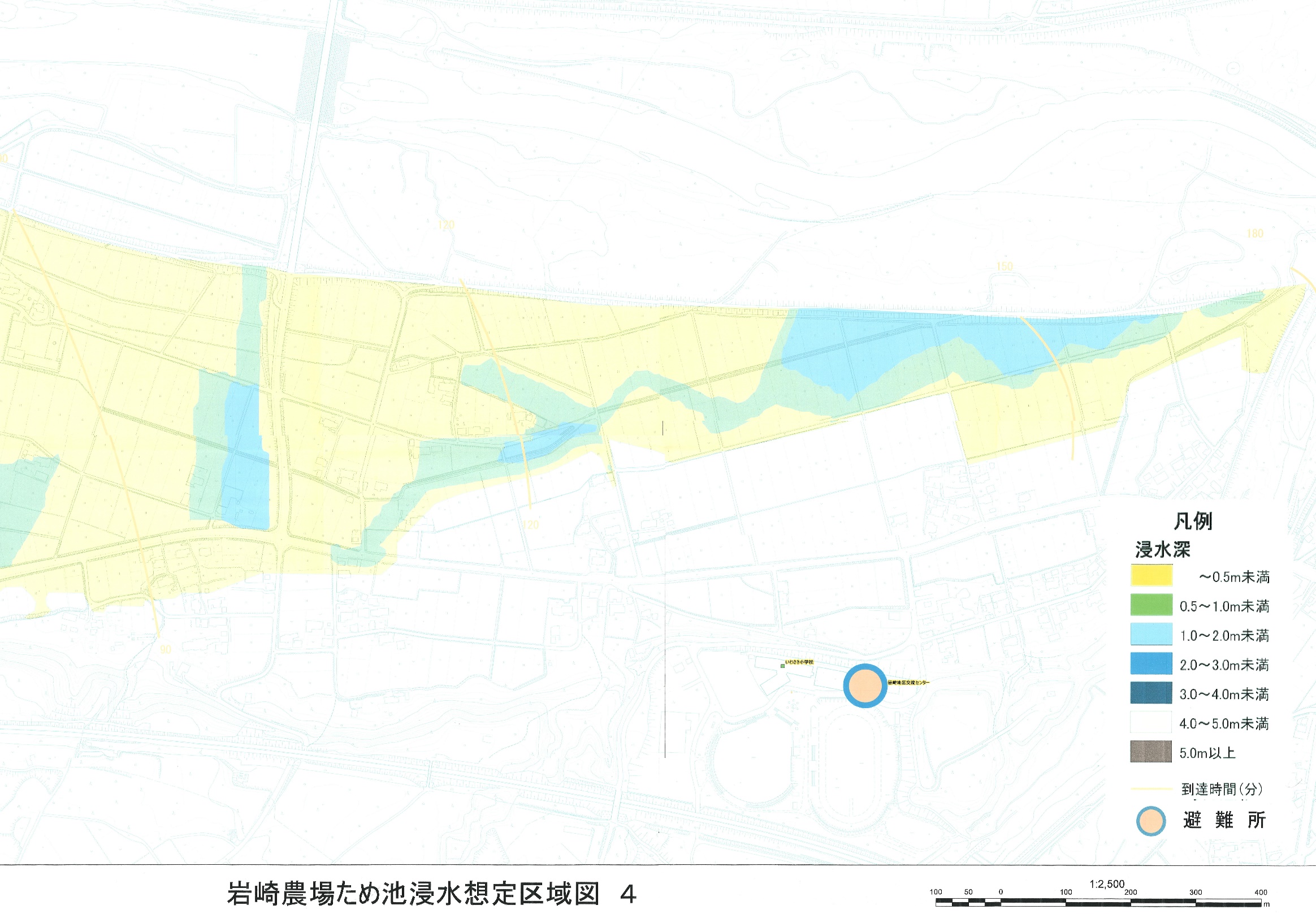